#ARIASUS • www.arias-us.org
NEW ARBITRATOR FORUM
November 2, 2021
DISCLAIMER
The content of these materials is not intended as legal advice and you should not consider it as such.  This content may not reflect the views of the speakers, or their firms, organizations or clients, and should not be attributed to them. 
 
The information provided is subject to change without notice, and use of these materials is at your own risk.  The materials are provided without representation or warranty regarding the accuracy or completeness of these materials or whether the materials are reliable, up-to-date or applicable to any particular situation.  We expressly disclaim all liability for actions taken or not taken based on the materials or for any resulting damages.
 
The use of any trademark, copyright, or individual or company name or image in this presentation is for education purposes only and does not imply any association, sponsorship or endorsement by that individual or company.  All trademarks and copyrights are the sole and exclusive property of their original owners.
ARIAS•U.S. 2021 Fall Conference | Nov 2-3, 2021 | New York, NY | www.arias-us.org
New Arbitrator Forum:
Getting, Vetting and Setting Into Appointments
Suzanne Fetter, Arbitrator 
Ann Field, Aon 
Peter Gentile, ARIAS•U.S. 
Catherine Isely, Porter Wright Morris & Arthur LLP 
Mark Megaw, ARIAS•U.S
ARIAS•U.S. 2021 Fall Conference | Nov 2-3, 2021 | New York, NY | www.arias-us.org
GETTING OPPORTUNITIES
ARIAS•U.S. 2021 Fall Conference | Nov 2-3, 2021 | New York, NY | www.arias-us.org
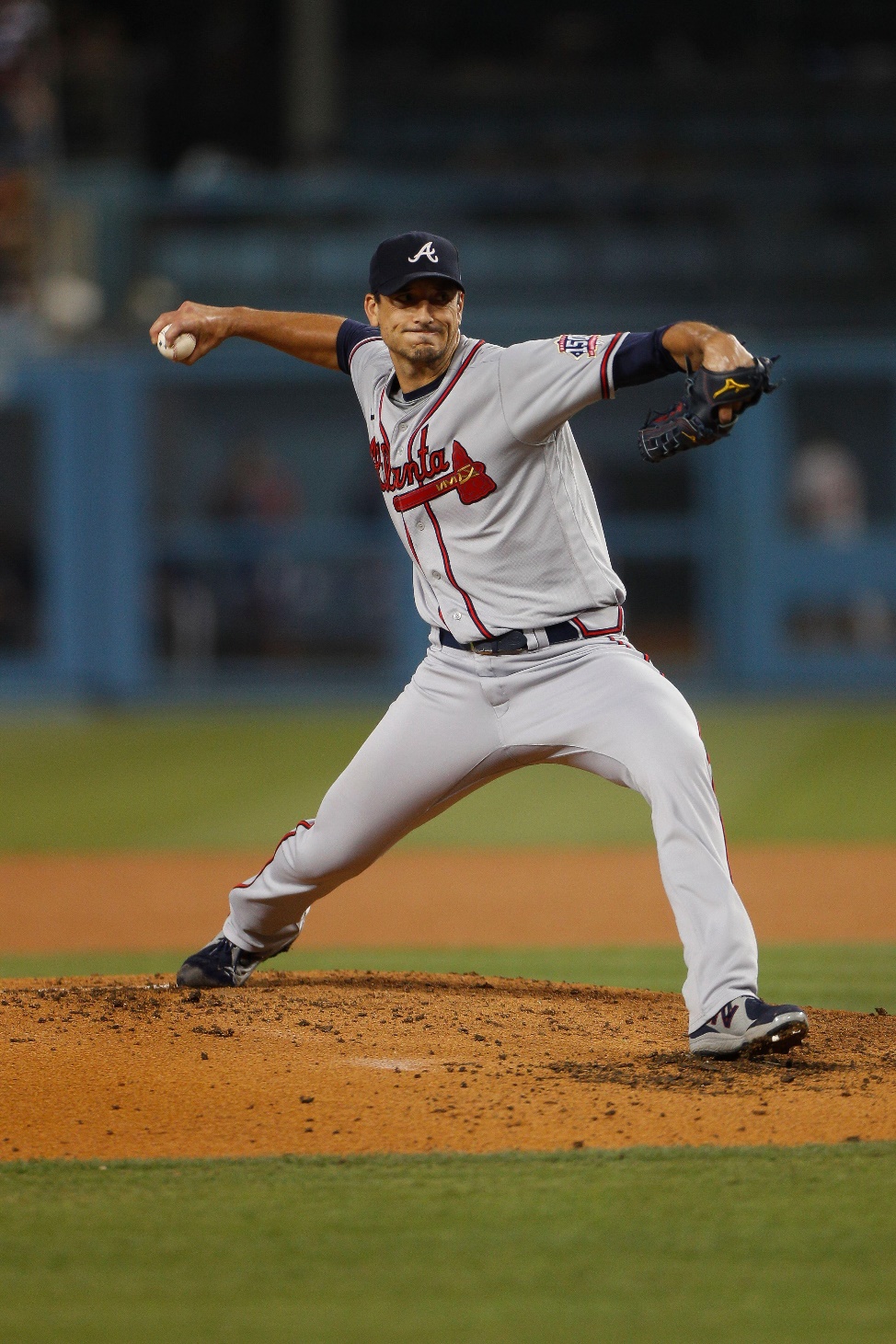 PROJECTING SKILLS
UPDATE HEADSHOT AND BIOGRAPHY

HIGHLIGHT EXPERTISE 

VOLUNTEER FOR ARIAS-SPONSORED EVENTS AND PUBLICATIONS

STUDY ARIAS QUARTERLY

FIND A MENTOR!
ARIAS•U.S. 2021 Fall Conference | Nov 2-3, 2021 | New York, NY | www.arias-us.org
ARIAS•U.S. 2021 Fall Conference | Nov 2-3, 2021 | New York, NY | www.arias-us.org
THE CHALLENGE
PERSUASIVE
ETHICAL
ENGAGED
ORGANIZED
STRATEGIC
QUALIFIED
ARIAS•U.S. 2021 Fall Conference | Nov 2-3, 2021 | New York, NY | www.arias-us.org
THE CHALLENGE
ETHICAL
PERSUASIVE
QUALIFIED
EXPERIENCE
AND 
REPUTATION
STRATEGIC
ORGANIZED
ENGAGED
ARIAS•U.S. 2021 Fall Conference | Nov 2-3, 2021 | New York, NY | www.arias-us.org
ARIAS•U.S. 2021 Fall Conference | Nov 2-3, 2021 | New York, NY | www.arias-us.org
THE CHALLENGE
STRATEGIC
PERSUASIVE
ORGANIZED
ETHICAL
ENGAGED
QUALIFIED
EXPERIENCE
AND 
REPUTATION
SUBJECT MATTER EXPERTISE
ARIAS•U.S. 2021 Fall Conference | Nov 2-3, 2021 | New York, NY | www.arias-us.org
Show what you know
Online Arbitrator Search System
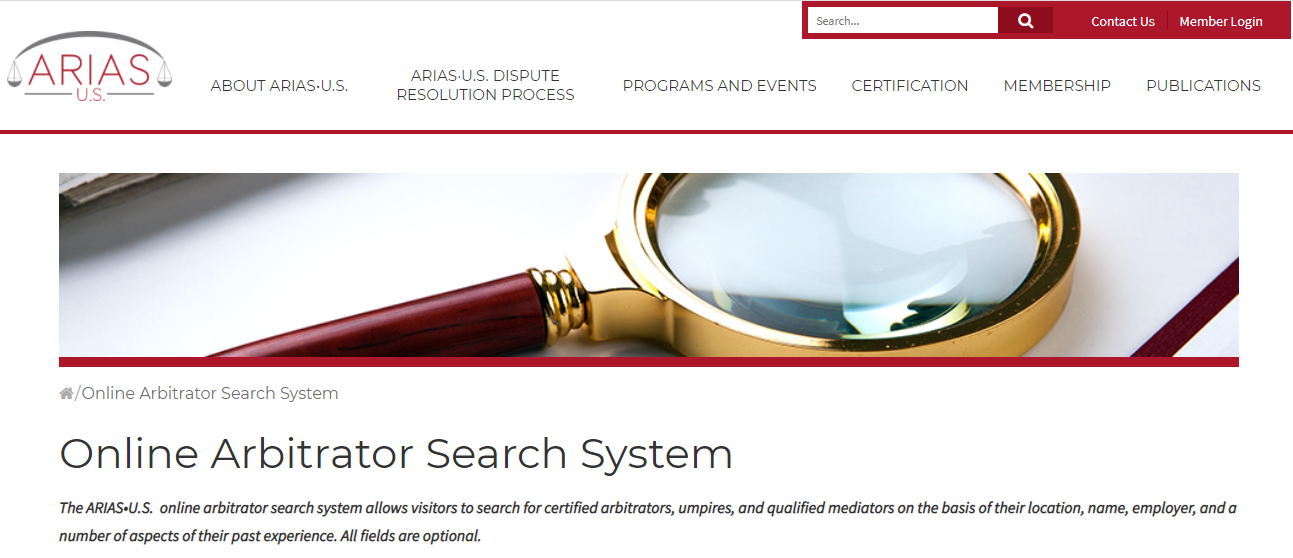 ARIAS•U.S. 2021 Fall Conference | Nov 2-3, 2021 | New York, NY | www.arias-us.org
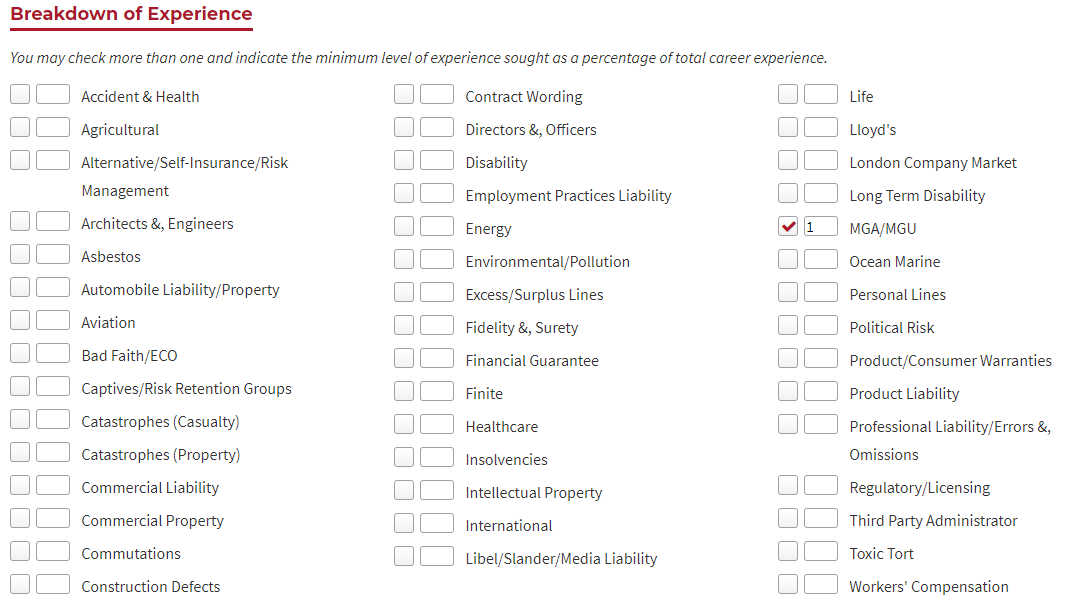 Your search returned 76 results.
ARIAS•U.S. 2021 Fall Conference | Nov 2-3, 2021 | New York, NY | www.arias-us.org
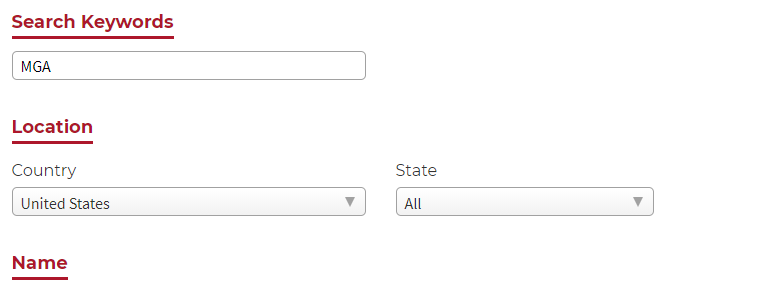 Your search returned 7 results.
ARIAS•U.S. 2021 Fall Conference | Nov 2-3, 2021 | New York, NY | www.arias-us.org
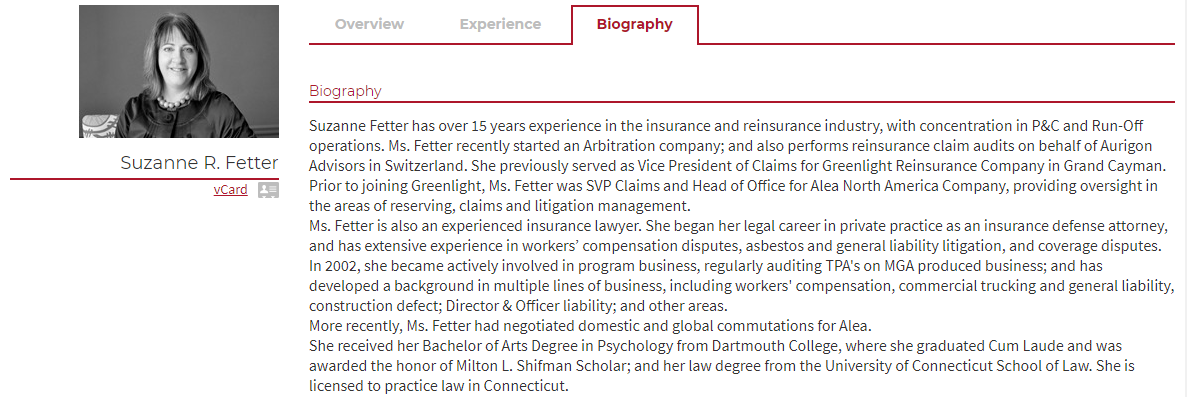 ARIAS•U.S. 2021 Fall Conference | Nov 2-3, 2021 | New York, NY | www.arias-us.org
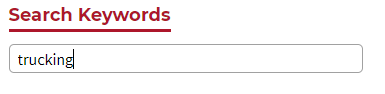 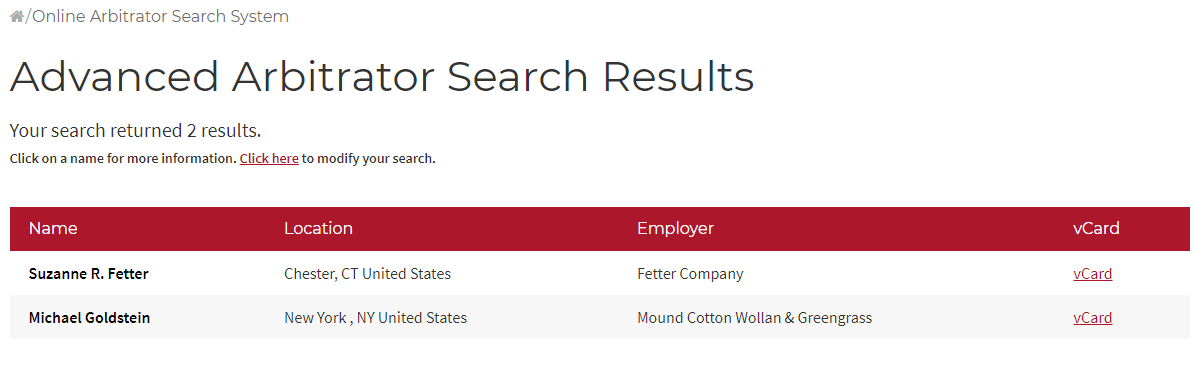 ARIAS•U.S. 2021 Fall Conference | Nov 2-3, 2021 | New York, NY | www.arias-us.org
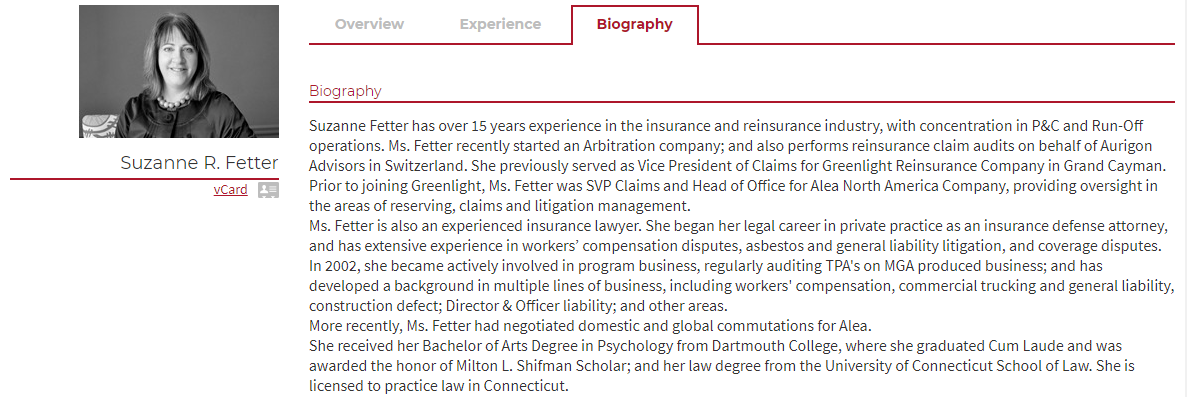 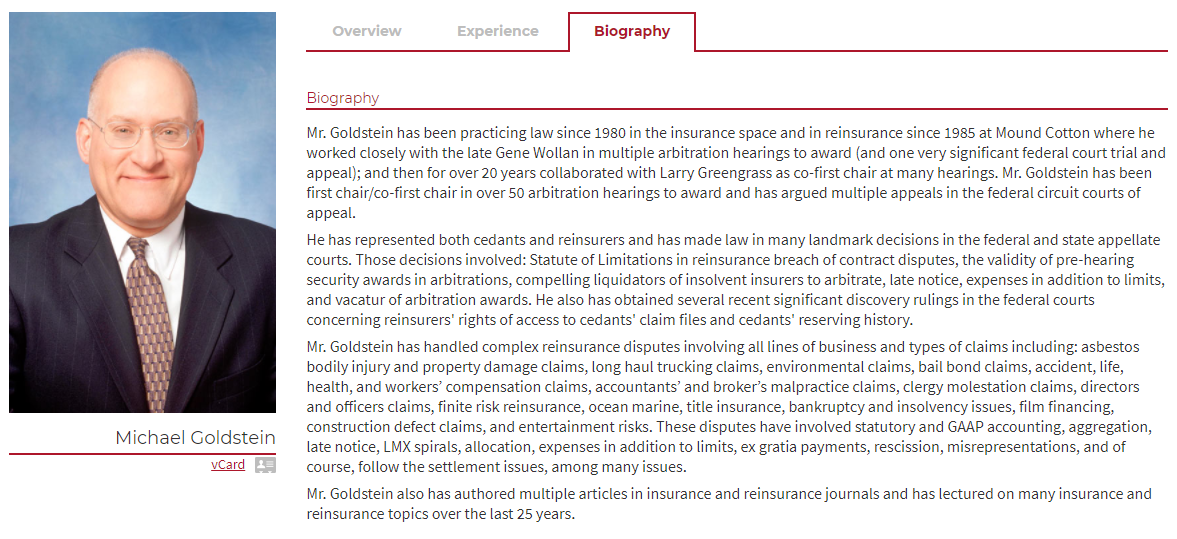 ARIAS•U.S. 2021 Fall Conference | Nov 2-3, 2021 | New York, NY | www.arias-us.org
PROJECTING CORE SKILLSETS
KNOW EVIDENTIARY RULES AND ARBITRATION

SERVE AS AN EXPERT

NOTE YOUR EXPERIENCE WITH SUB-LINES OF BUSINESS (e.g., WORKERS’ COMP)

SEE CANON III: COMPETENCE
ARIAS•U.S. 2021 Fall Conference | Nov 2-3, 2021 | New York, NY | www.arias-us.org
Canon IX:
Arbitrators shall be truthful in advertising services offered and their availability …

…a person may indicate a general willingness to serve as arbitrator and may not solicit a particular appointment.

Arbitrators shall make only…truthful statements about their skills and qualifications…
ARIAS•U.S. 2021 Fall Conference | Nov 2-3, 2021 | New York, NY | www.arias-us.org
MARKETING AS AN UMPIRE
ARIAS•U.S. 2021 Fall Conference | Nov 2-3, 2021 | New York, NY | www.arias-us.org
Practical tip: If you are hoping to be an umpire, it is dangerous to market based on your view of issues.  

Spot the issue: Imagine an umpire candidate who writes an article that advocates for “full transparency in discovery.” Sounds laudable.
ARIAS•U.S. 2021 Fall Conference | Nov 2-3, 2021 | New York, NY | www.arias-us.org
Umpire marketing
Have you subconsciously locked yourself into a view?  

The questionnaire will ask about articles.  

Could facts impact your analysis?
ARIAS•U.S. 2021 Fall Conference | Nov 2-3, 2021 | New York, NY | www.arias-us.org
Vetting The Opportunity
Address Conflicts of Interest at the Outset of an Arbitration 
Protect Confidentiality of Parties and Issues
ARIAS•U.S. 2021 Fall Conference | Nov 2-3, 2021 | New York, NY | www.arias-us.org
Keep good records
Consider all  information that you may need some day
Maintain clean and consistent data
Umpire questionnaire arrives, Duplicate data in a separate sheet
Do periodic back-ups just in case
Prepare master worksheet
Keep it updated
Keep it handy
ARIAS•U.S. 2021 Fall Conference | Nov 2-3, 2021 | New York, NY | www.arias-us.org
Keep Good Records
ARIAS•U.S. 2021 Fall Conference | Nov 2-3, 2021 | New York, NY | www.arias-us.org
Keep Good Records
Umpire questionnaire arrives, Duplicate data in a separate sheet
ARIAS•U.S. 2021 Fall Conference | Nov 2-3, 2021 | New York, NY | www.arias-us.org
SETTING INTO YOUR ROLE
ARIAS•U.S. 2021 Fall Conference | Nov 2-3, 2021 | New York, NY | www.arias-us.org
Serving as the umpire
Preparing for the Organizational Meeting

During the Organizational Meeting 

Scheduling 

During the Hearing
ARIAS•U.S. 2021 Fall Conference | Nov 2-3, 2021 | New York, NY | www.arias-us.org